#PitchOnline presents:
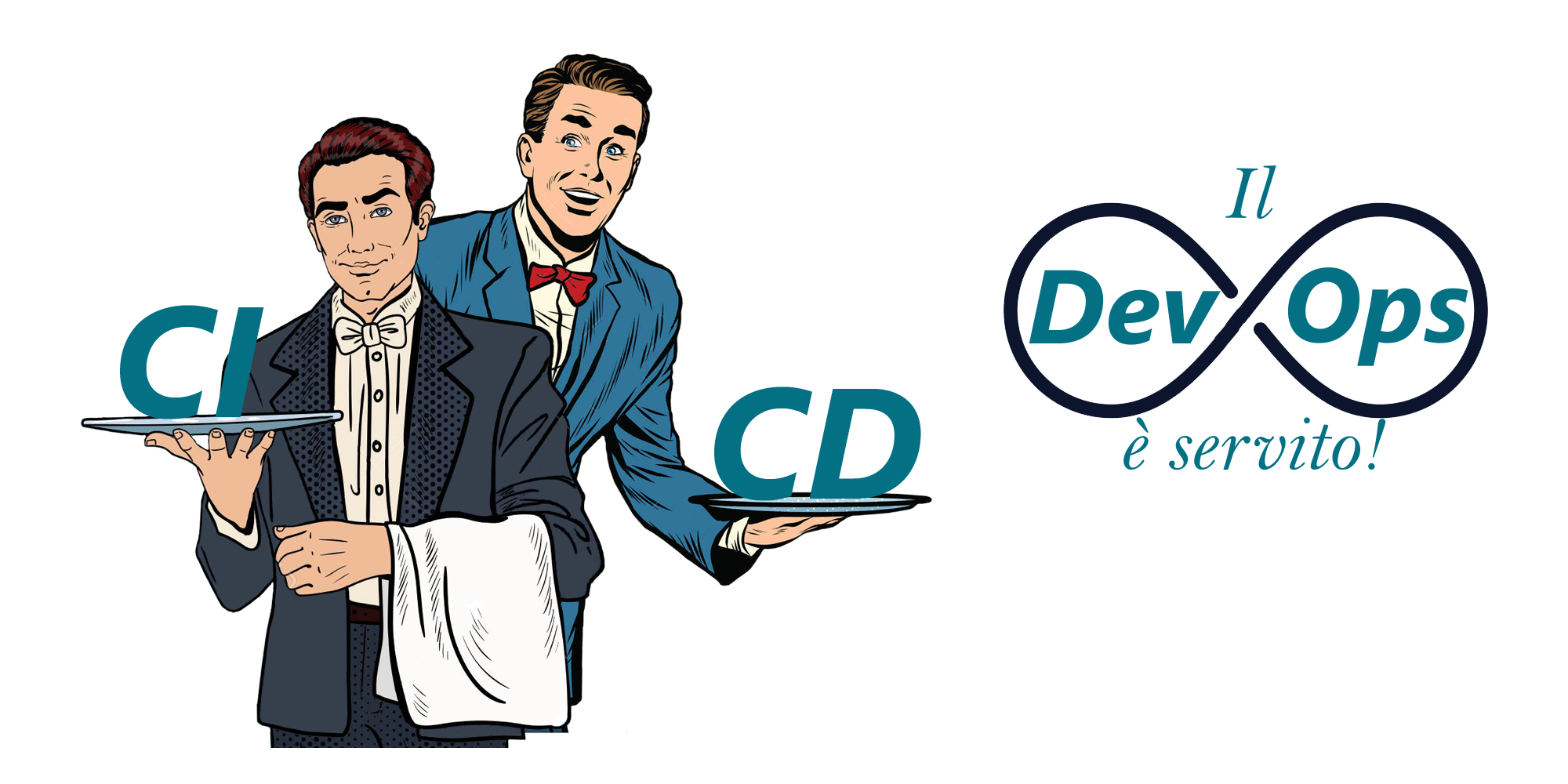 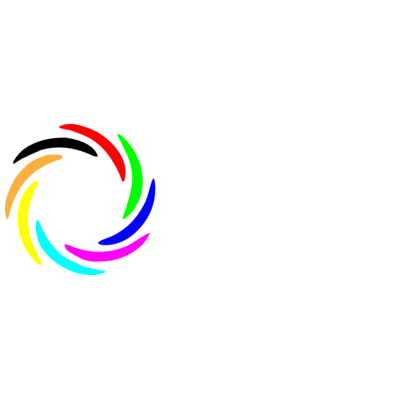 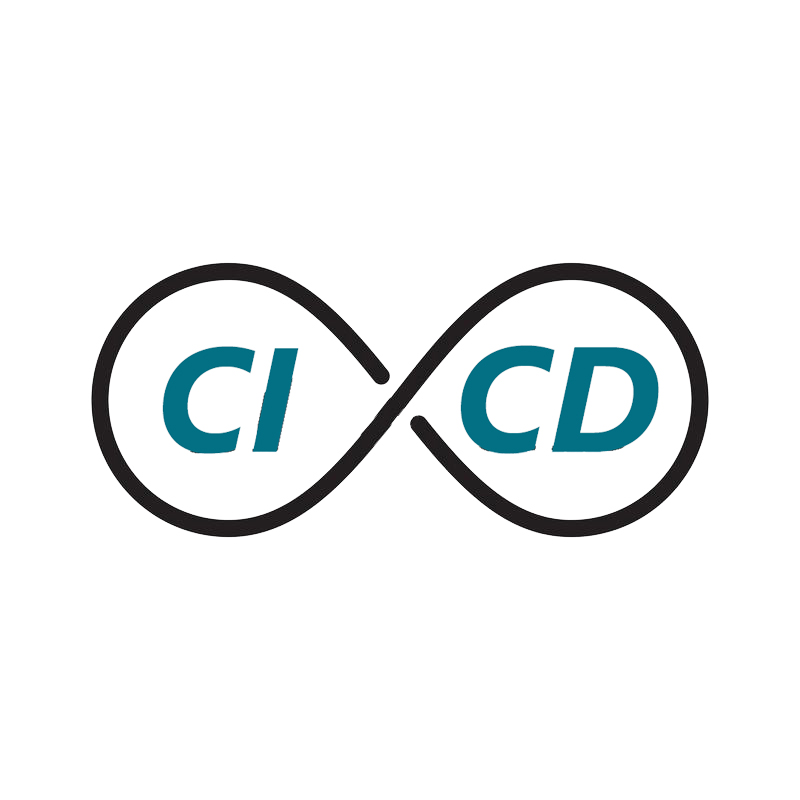 Il DevOps è servito
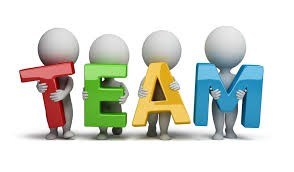 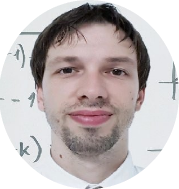 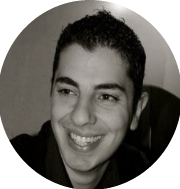 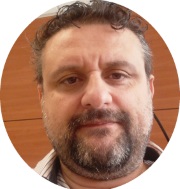 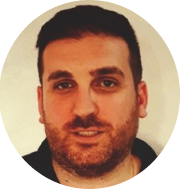 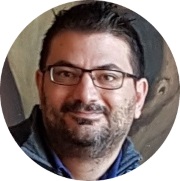 Valerio Benedetti
Scifoni Ivano
Francesco Del Re
Matteo Riccardi
Fabio Mannis
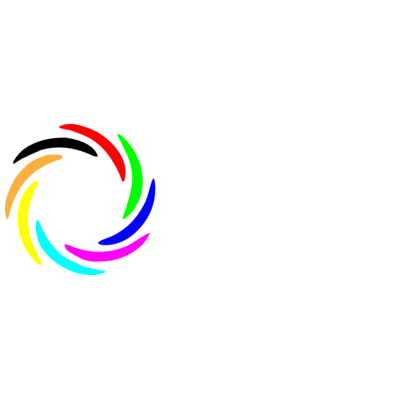 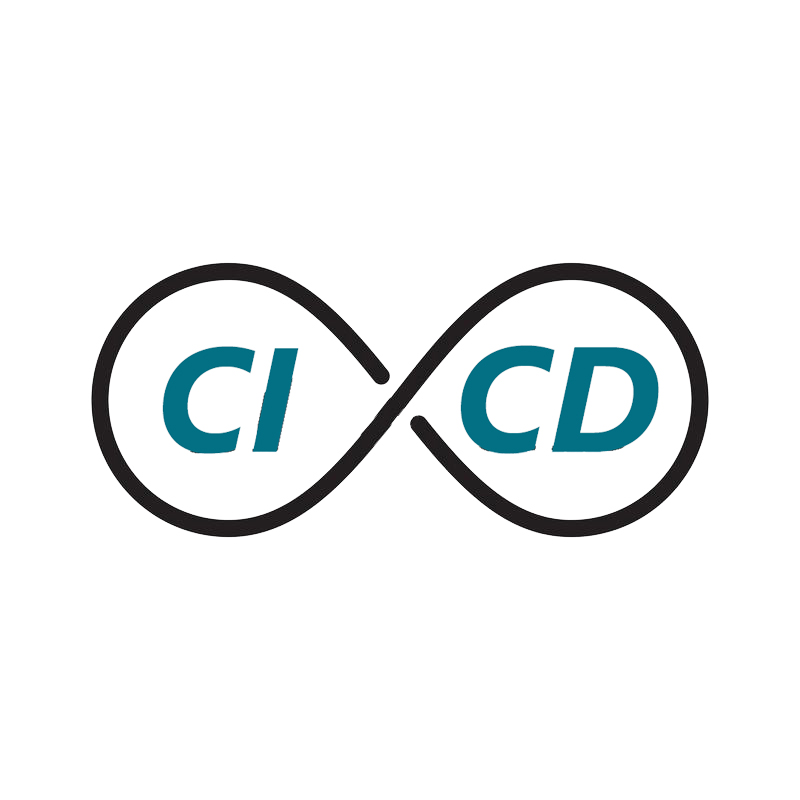 Il DevOps è servito
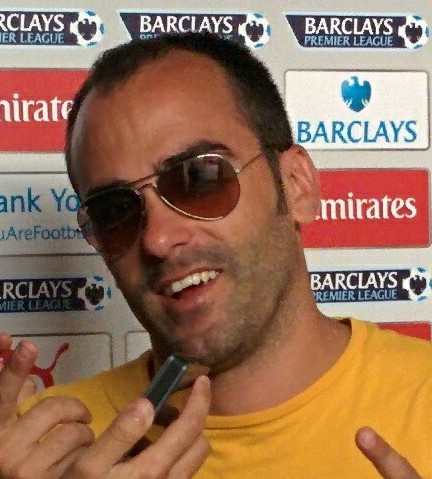 Mazzocca Gabriele
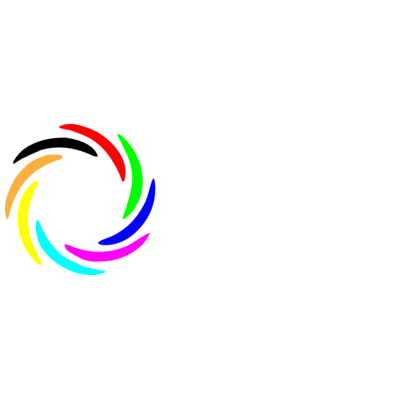 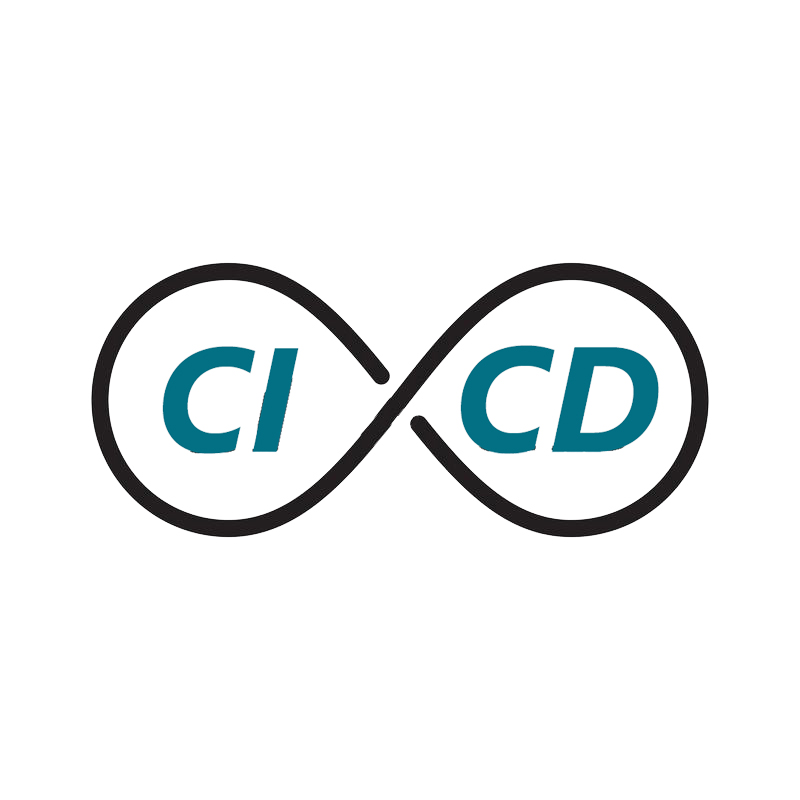 Il DevOps è servito
Agenda
Cos’è DevOps?
Automation
GITFlow
Build Automation
IaC and Continuous Deploy
DEMO
Q&A
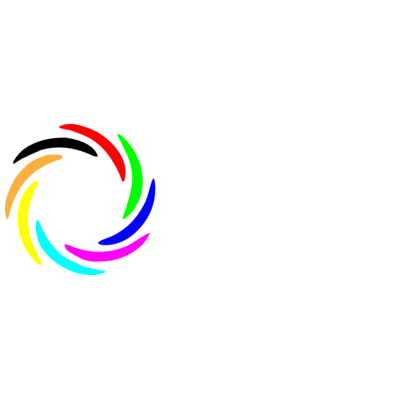 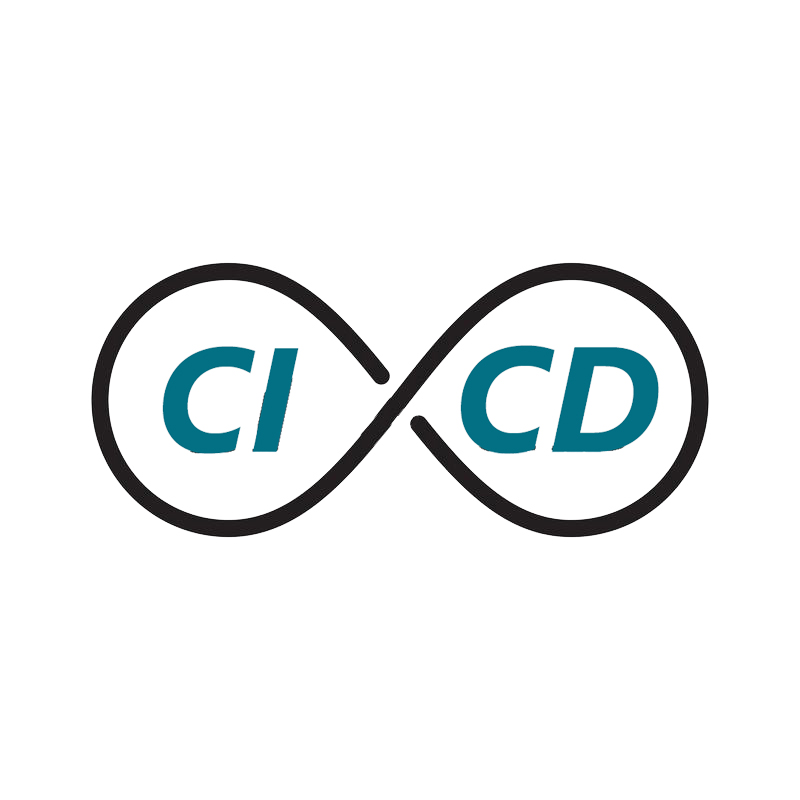 Il DevOps è servito
Cos’è il DevOps
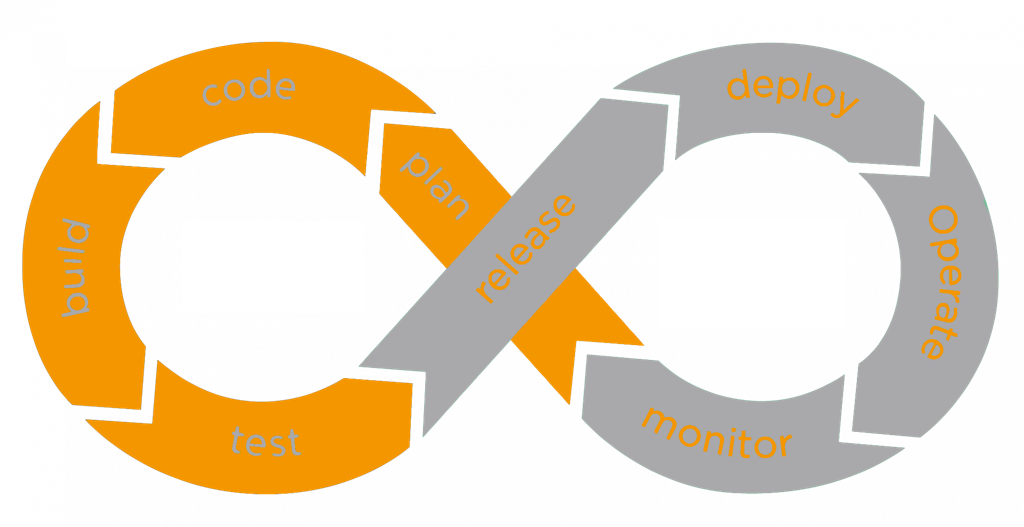 «DevOps is a philosophy, a cultural shift that merges operations with development and demands a linked toolchain of technologies to facilitate collaborative change.»
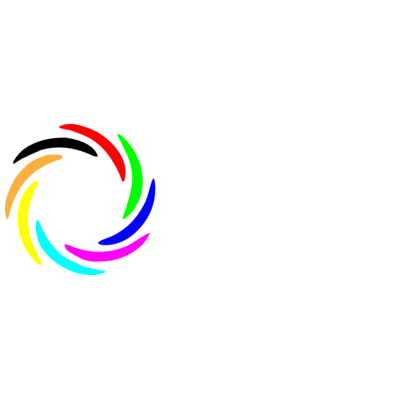 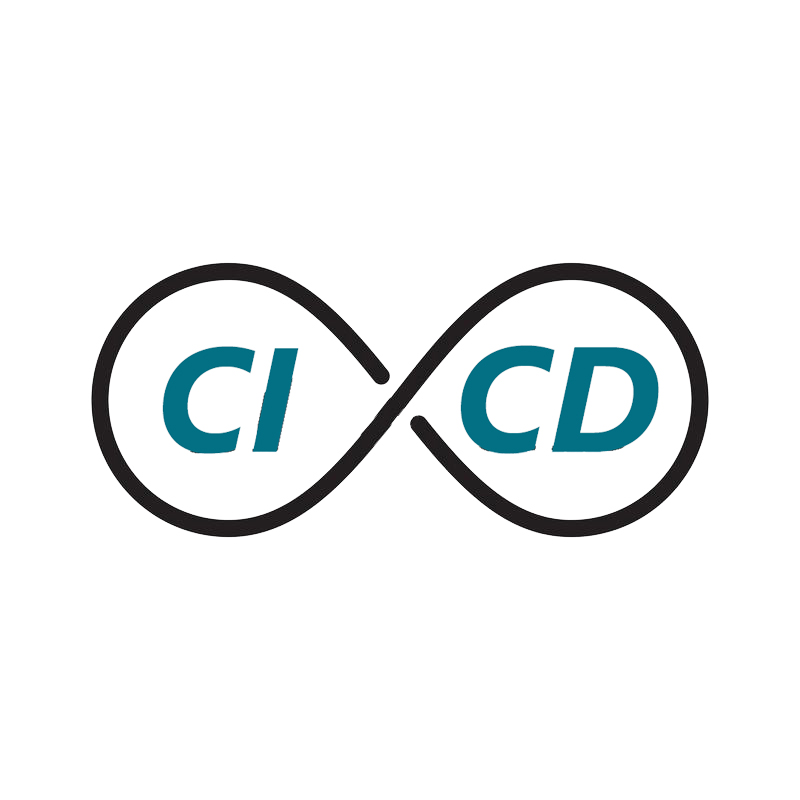 Il DevOps è servito
Cos’è il DevOps
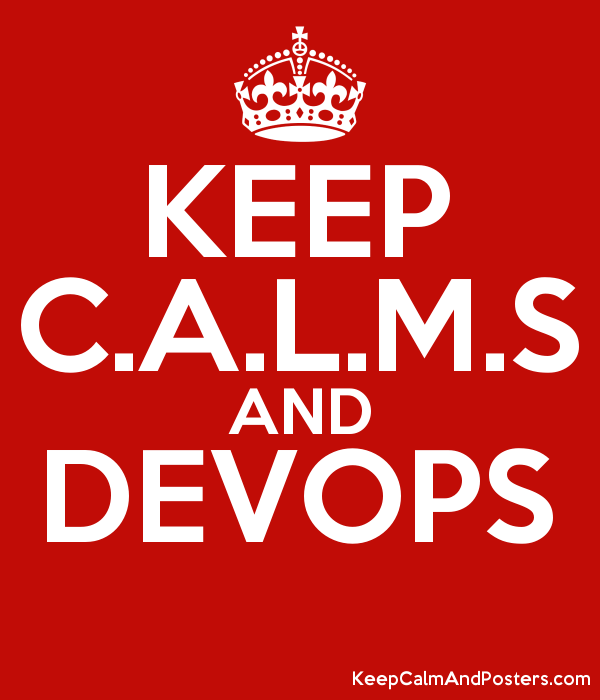 Culture
Automation
Lean
Metrics
Sharing
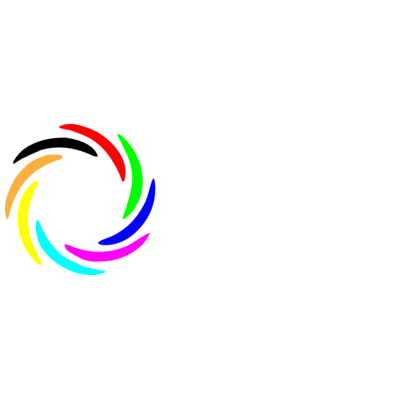 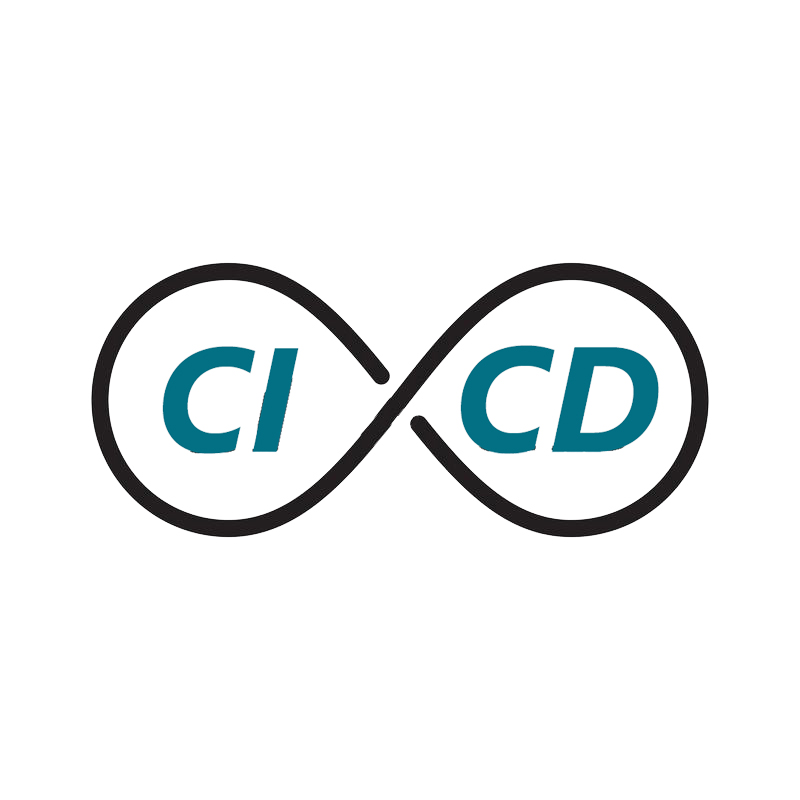 Il DevOps è servito
Cos’è il DevOps
Velocità
Distribuzione rapida
Affidabilità
Scalabilità
Collaborazione migliorata
Sicurezza
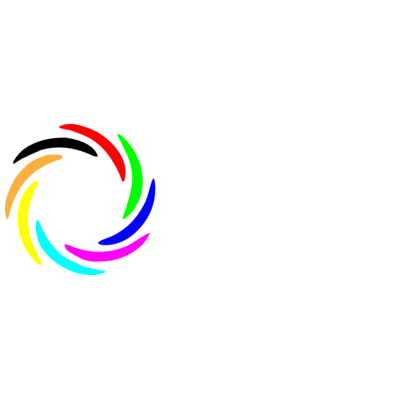 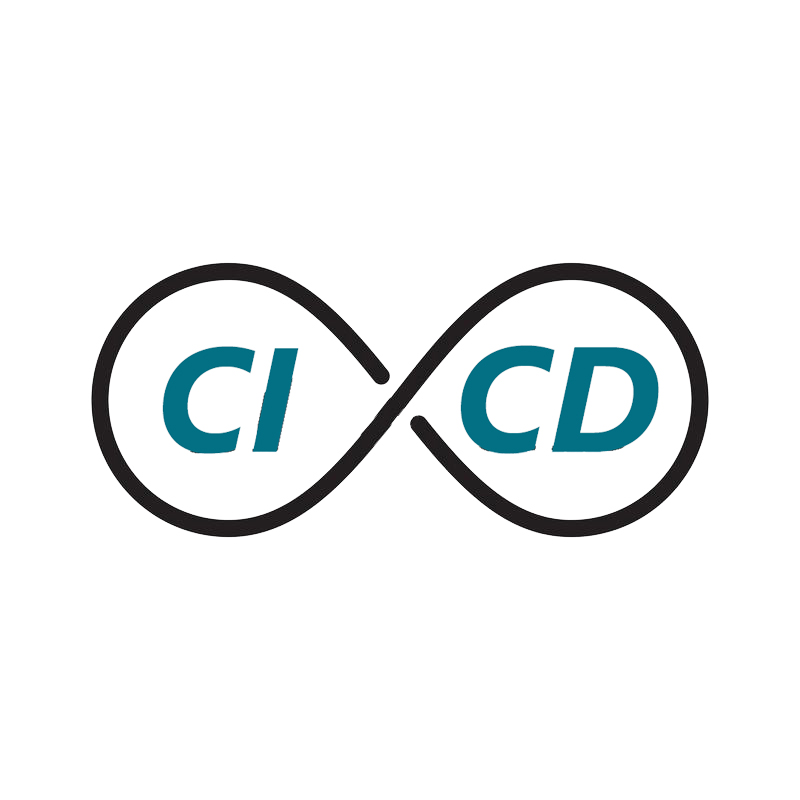 Il DevOps è servito
Automation
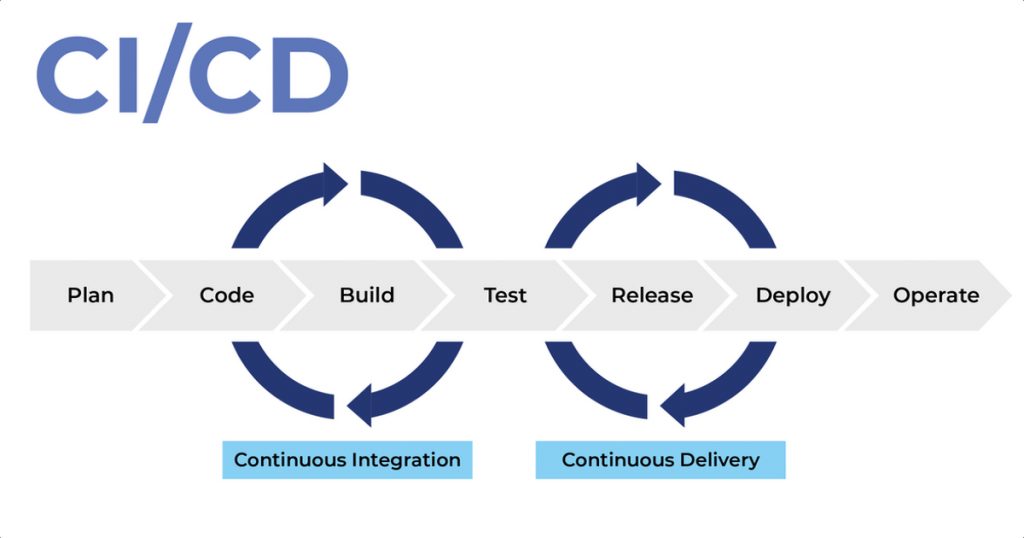 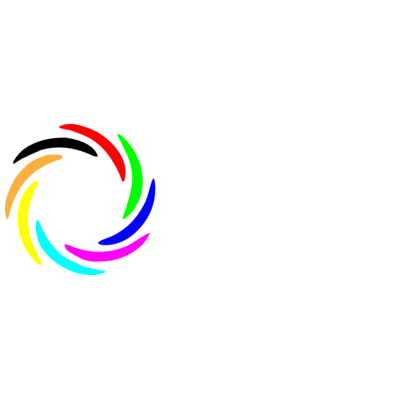 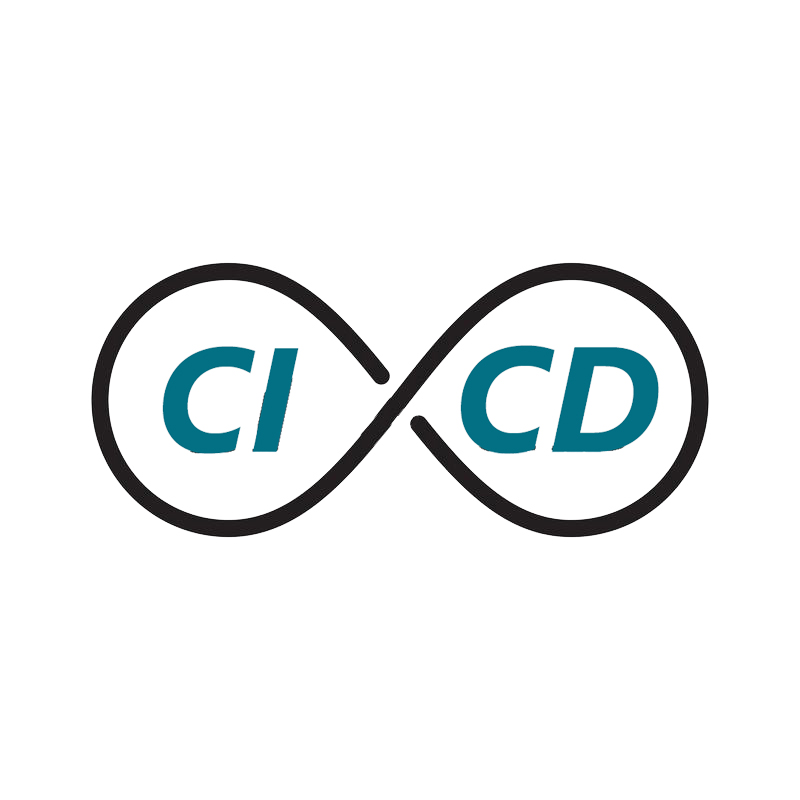 Il DevOps è servito
GITFlow
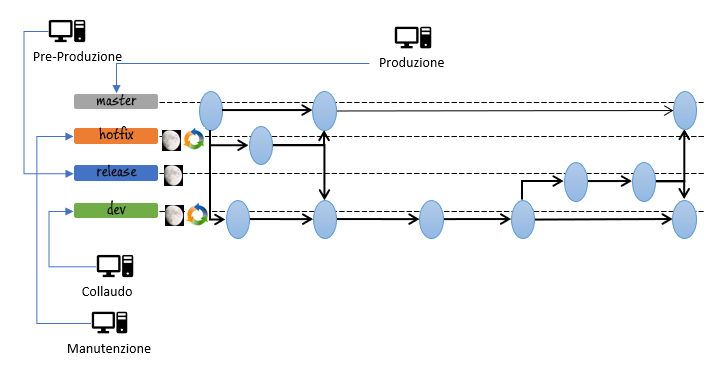 Sviluppo
sviluppo
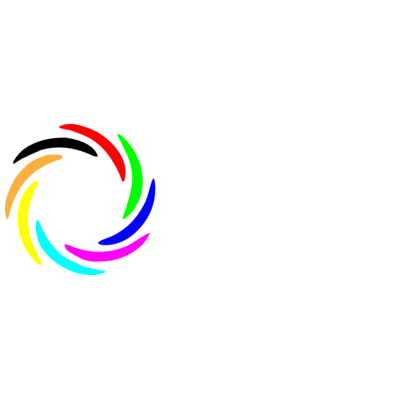 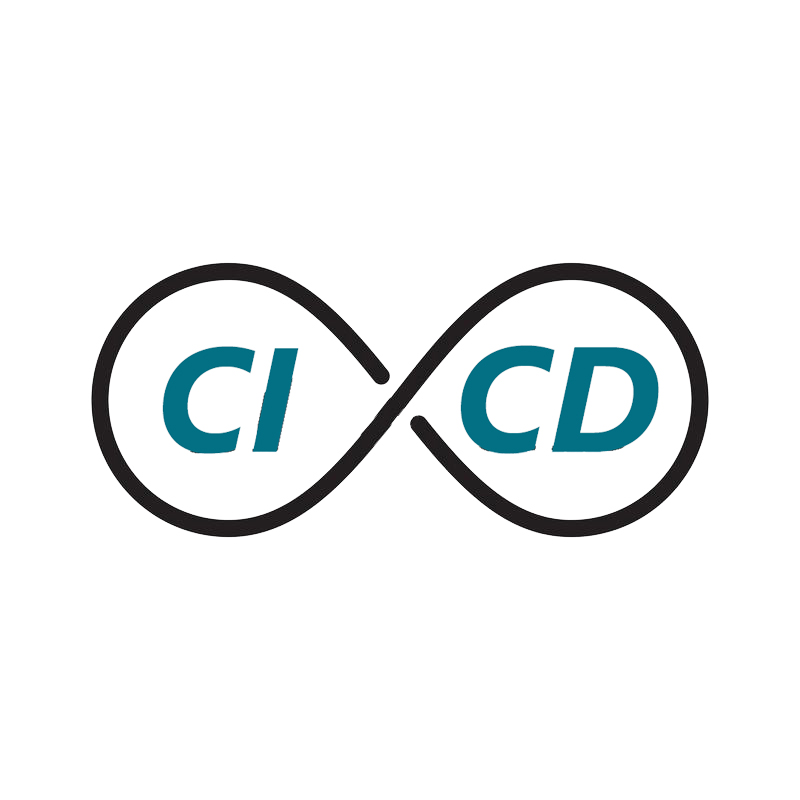 Il DevOps è servito
GITFlow
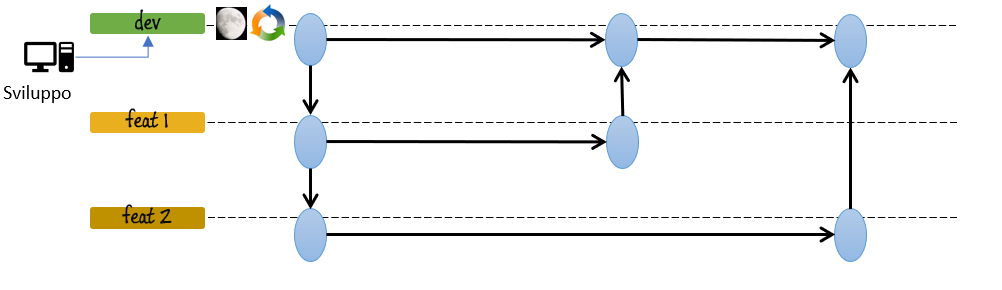 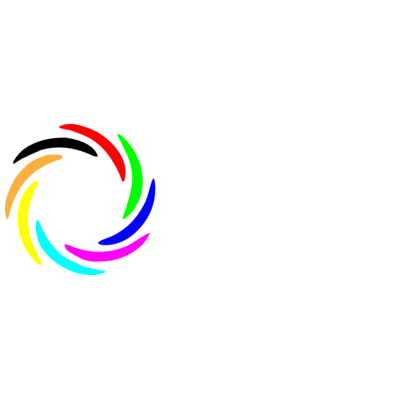 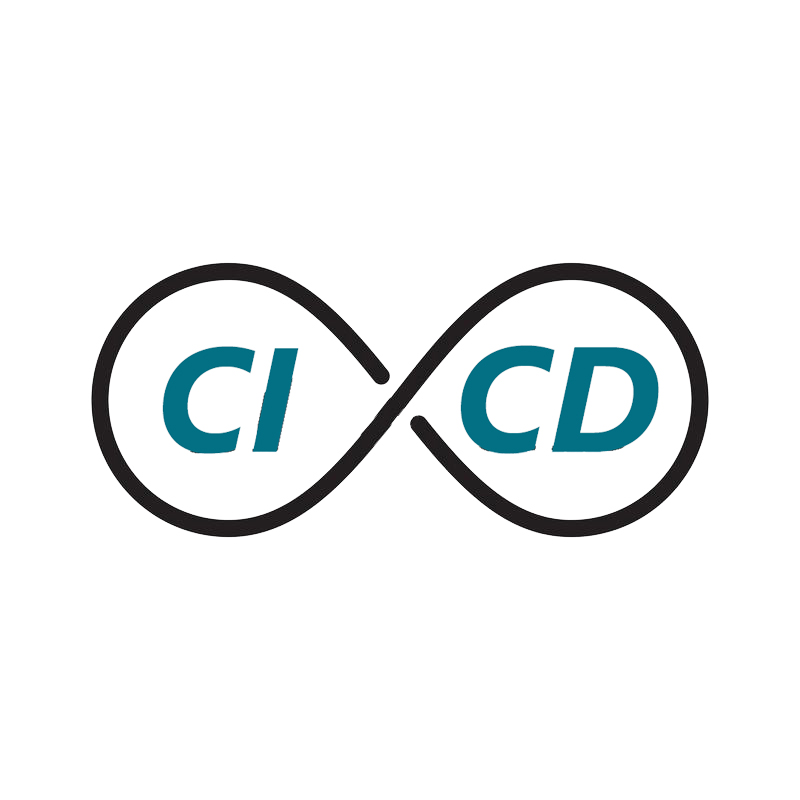 Il DevOps è servito
Build Automation
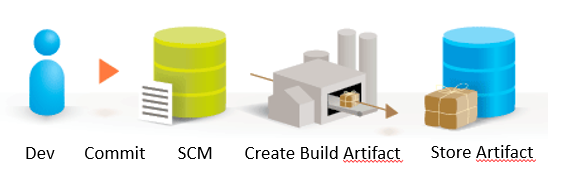 SCM
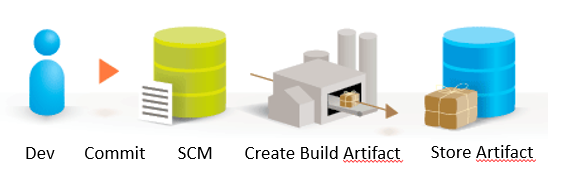 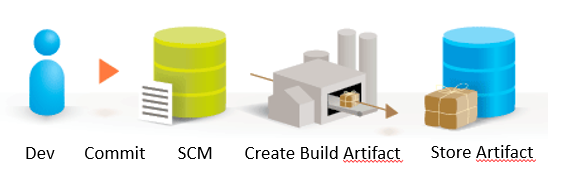 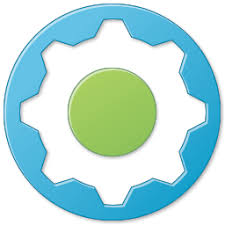 CI
Dev
Build
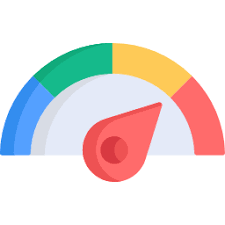 Test
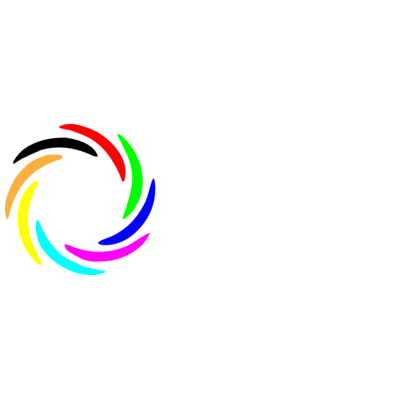 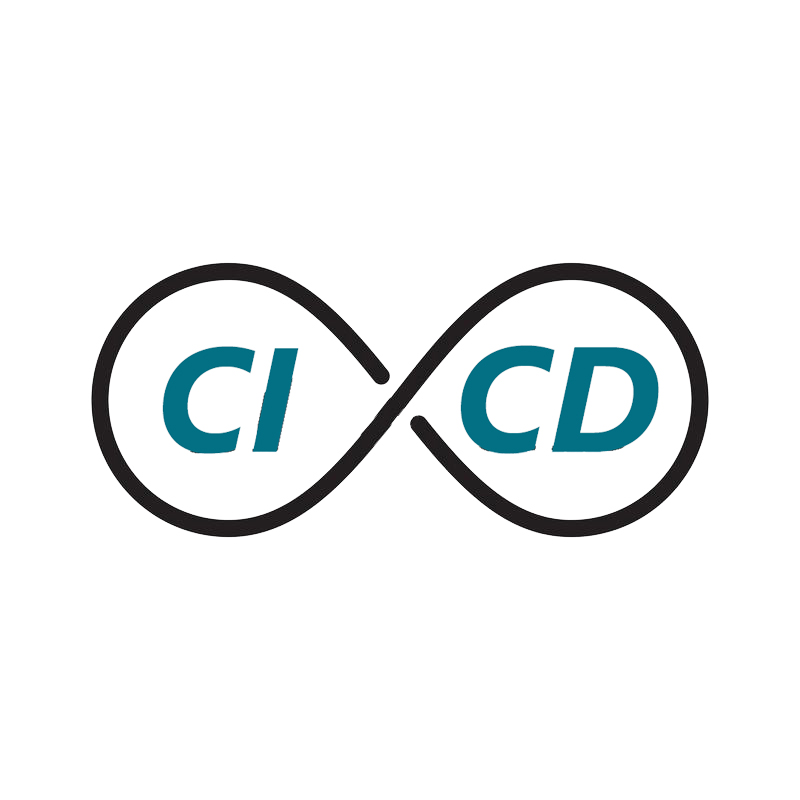 Il DevOps è servito
IaC and Continuous Deploy
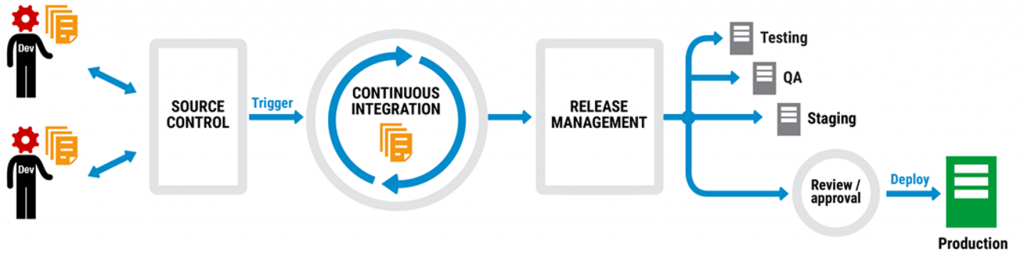 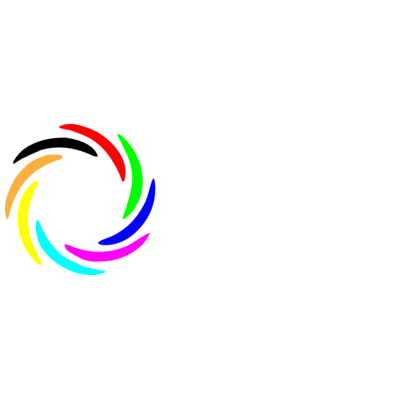 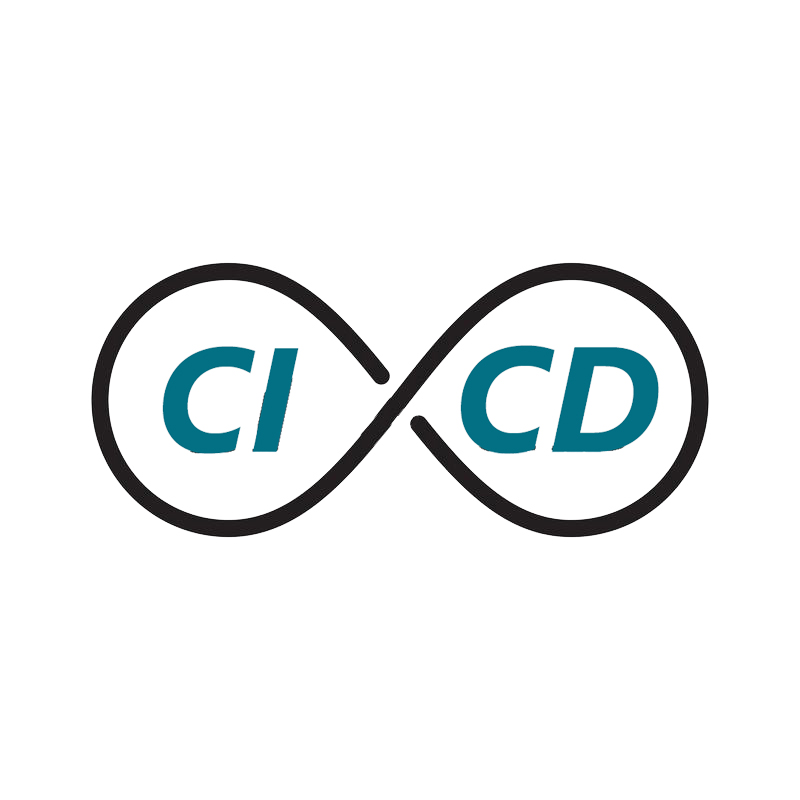 Il DevOps è servito
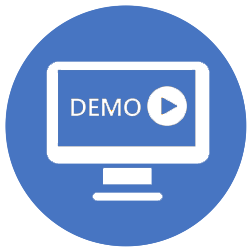 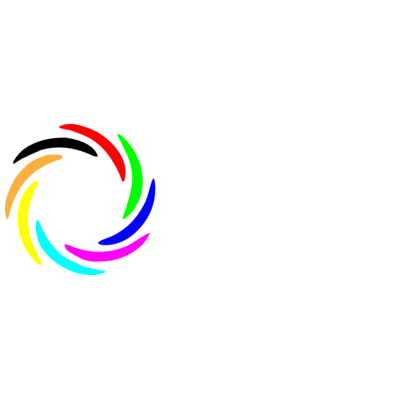 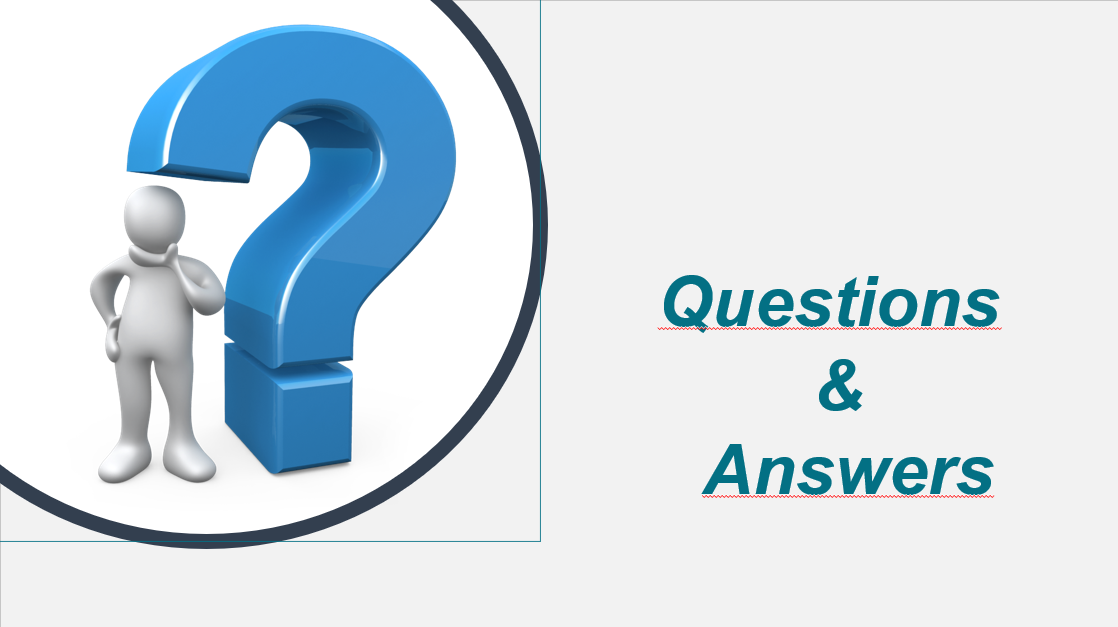 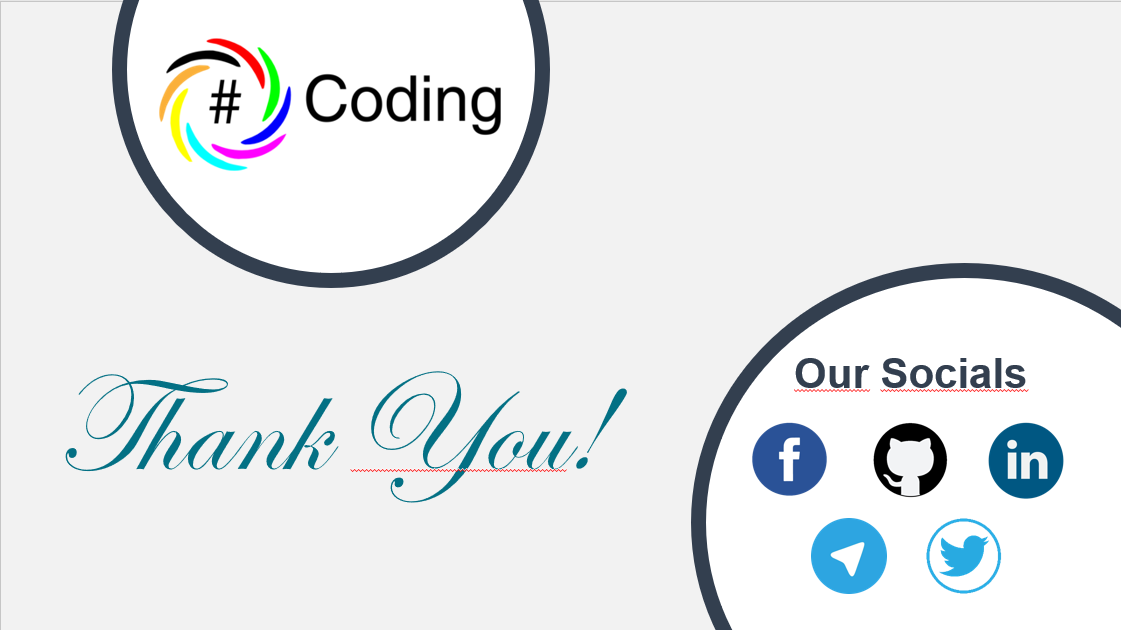